Discutez avec unpartenaire d’une définitionpour les deux termes suivants1) Individualisme2) Apparences
Individualisme
Attitude favorisant l'initiative individuelle, l'indépendance et l'autonomie de la personne au regard de la société.
 Tendance à s'affirmer indépendamment des autres, à ne pas faire corps avec un groupe.
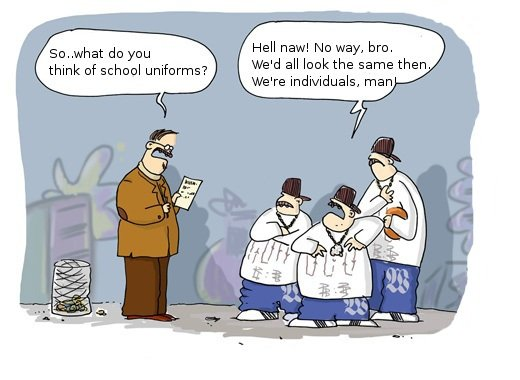 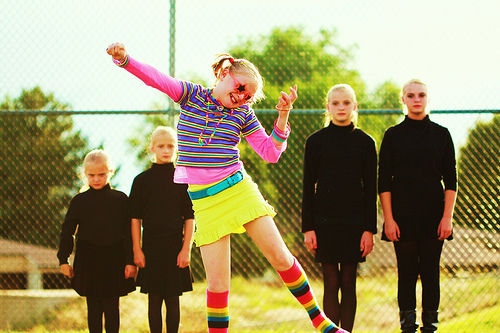 Apparences
Ce qui apparaît à la surface des choses, par opposition à ce qui est en profondeur, essentiellement.
Apparence trompeuse, simulée(ex. quelqu’un qui a l’air amical et honnête peut être en train de vous tromper).
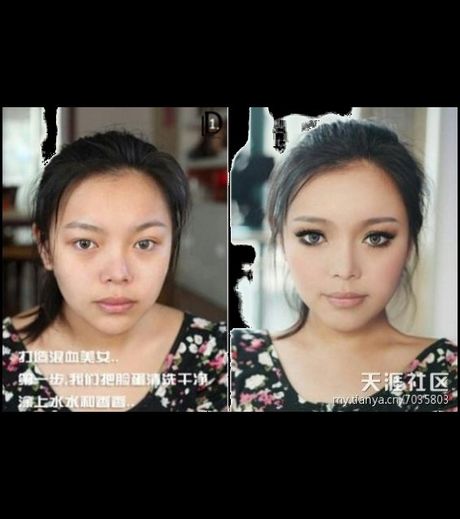 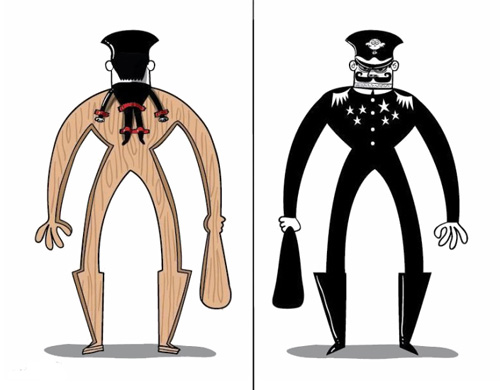 L’individualisme
L’individualisme
L’individualisme cont…
Les apparences
Les apparences
Les apparences
Les apparences cont…
Les apparences cont…